Math 20-1  Chapter 8 Systems of Equations
Teacher Notes
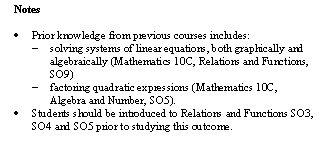 8.1 Solving Systems Graphically
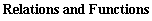 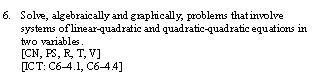 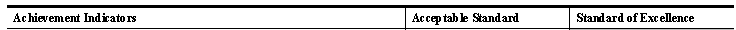 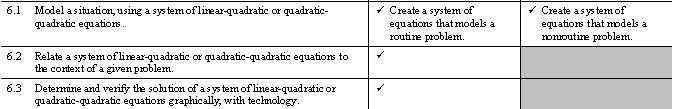 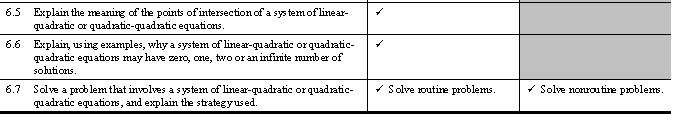 8.1 Linear-Quadratic System of Equations
A Linear-Quadratic System of Equations is a linear equation and a quadratic equation involving the same two variables. The solution(s) to this system are the point(s) on the graph where the line intersects the parabola (if it does at all).
A Quadratic-Quadratic System of Equations is two quadratic equations involving the same variables. The solution(s) to this system are the point(s) on the graph where the two parabolas intersect (if they do at all).
8.1.1
Linear-Quadratic Systems
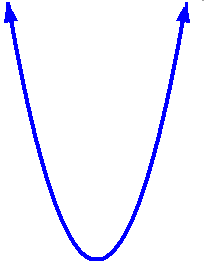 Consider the sketch of a line and a parabola
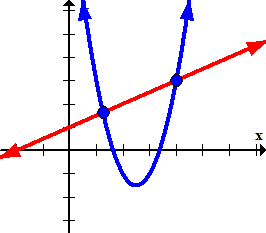 a) What is the maximum number of intersection points that a line and a
parabola could have? Illustrate with a diagram.
There could be two points of intersection.
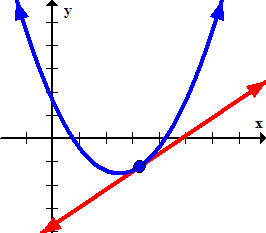 b) What is the minimum number of intersection points that a line and a
parabola could have? Illustrate with a diagram.
There could be one point of intersection.
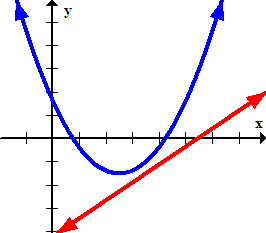 c) Is it possible for a line and a parabola to not to intersect?  Illustrate with a diagram.
Yes, the line could be outside of the parabola.
8.1.2
Linear-Quadratic Systems
Determine the solutions for each of the following systems
(5, 4)
(–1,–4) and (3, 0)
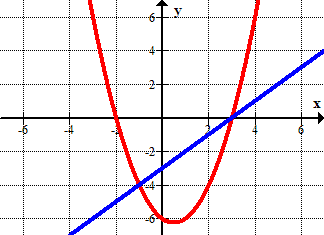 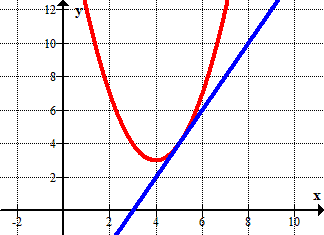 no solution
(–4,–6) and (0,–2)
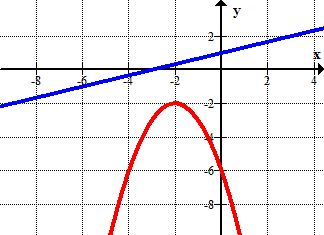 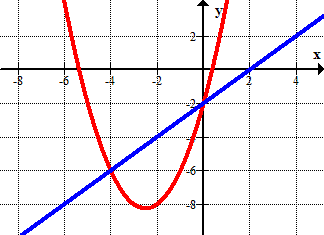 8.1.3
When Solving Graphically
Explain Why….
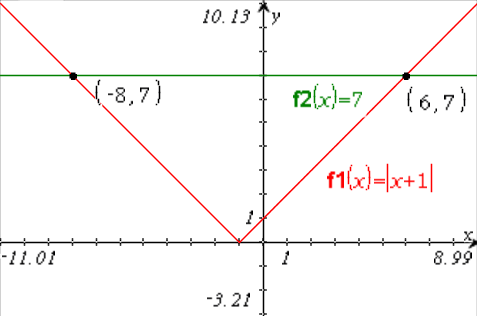 The solution is
x = -8 or x = 6
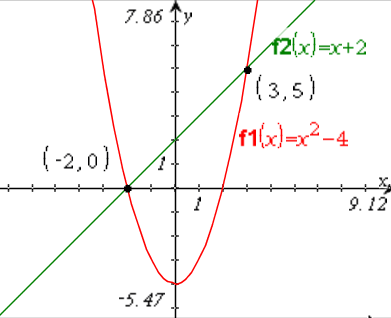 The solution is
(-2, 0) or (3, 5)
Solve a System of Linear-Quadratic Systems
Solve the following system of equations graphically.
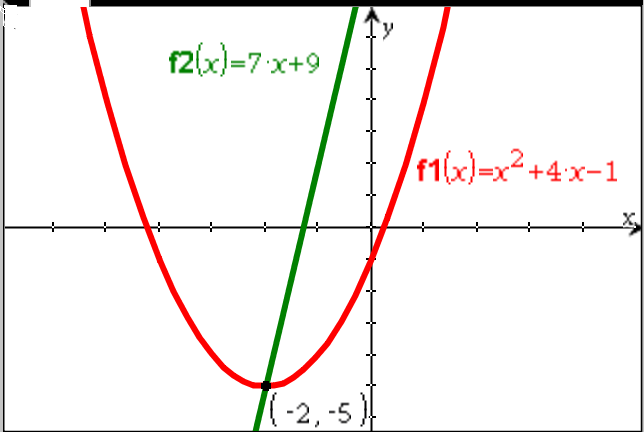 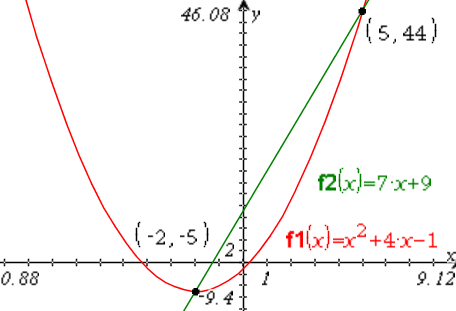 From the graph the point of intersection is (-2, -5).
or (5, 44).
8.1.4
Solve a System of Linear-Quadratic Systems
Verify the solution by substituting in to the original equations
For (–2, –5)
y = x2 + 4x – 1
–5 = (–2)2 + 4(–2) – 1
–5 = 4 – 8 – 1
–5 = –5
y = 7x + 9
–5 = 7(–2) + 9
–5 = –14 + 9
–5 = –5
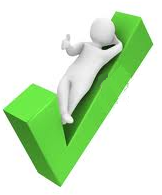 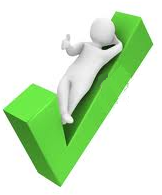 8.1.5
Your Turn
Solve the system
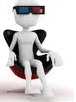 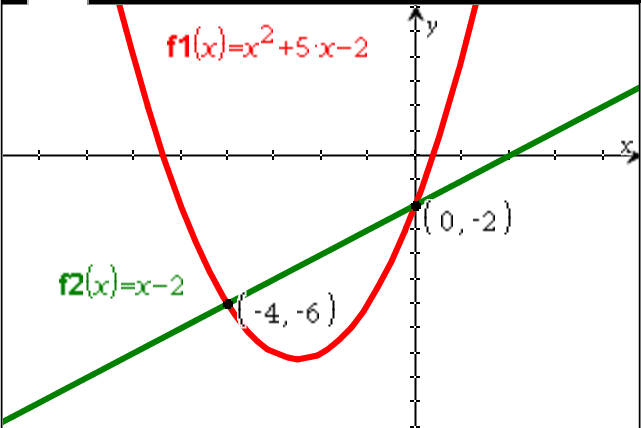 From the graph the points of intersection are (–4, –6) and (0, –2).
8.1.6
Solve a System of Linear-Quadratic Systems
The price C, in dollars per share, of a high-tech stock has fluctuated over a twelve-year period according to the equation C = 14 + 12x - x2 , where x is in years. The price C, in dollars per share, of a second high-tech stock has shown a steady increase during the same time period according to the relationship     C = 2x + 30.  For what values are the two stock prices the same?
Graph the system of equations
C = 14 + 12x - x2
C = 2x + 30
From the graph, the two stock prices are the same at 2 years at $34 per share and at 8 years at $46 per share.
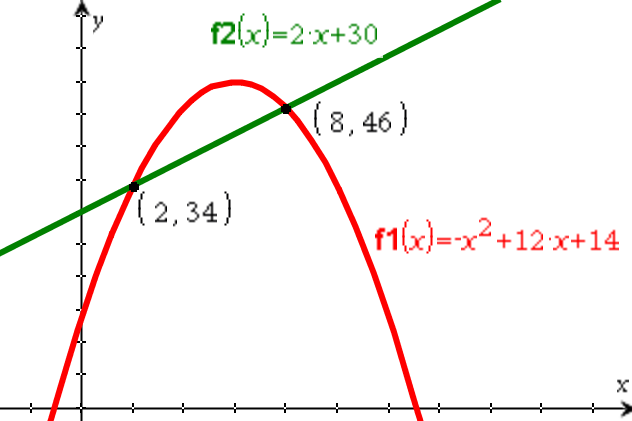 8.1.7
Quadratic-quadratic Systems
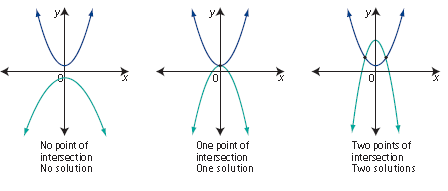 Is it possible for a quadratic-quadratic system to have an infinite number of solutions?
Quadratic-Quadratic Systems
Determine the number of solutions for each of the following systems.
one solution
two solutions
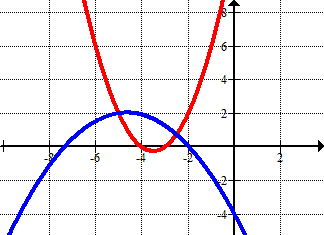 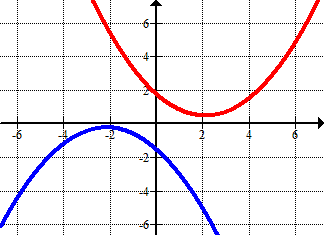 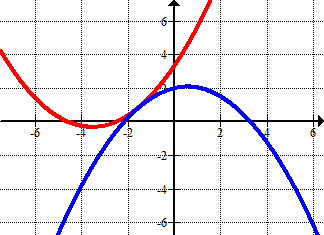 no solution
two solutions
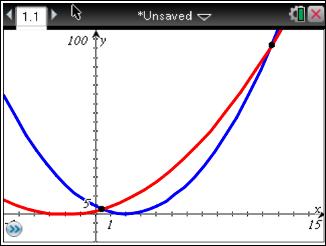 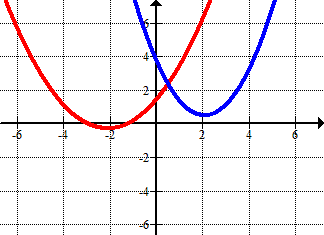 8.1.9
Quadratic-Quadratic Systems
Solve the following system of equations graphically.
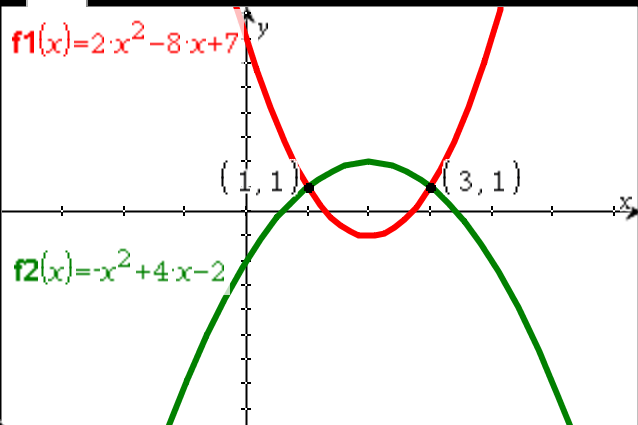 From the graph the points of intersection are (1, 1) and (3, 1).
8.1.10
Solve a System of Quadratic-Quadratic Equations
Verify the solution by substituting in to the original equations
For (1, 1)
For (3, 1)
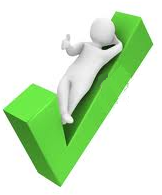 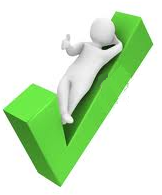 8.1.11
Solve a System of Quadratic-Quadratic Equations Graphically
Your Turn
Solve the system
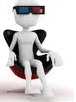 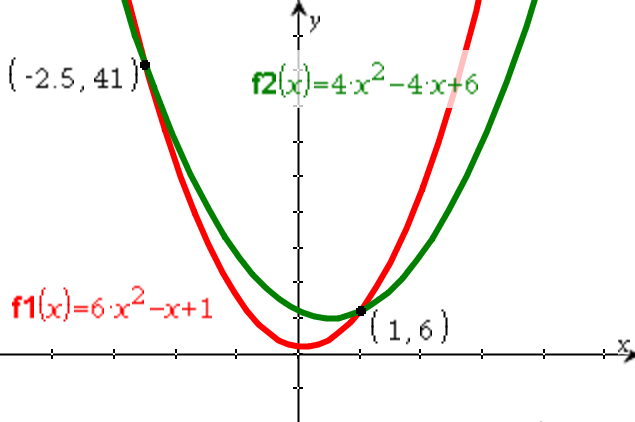 From the graph the points of intersection are (–2.5, 41) and (1, 6).
8.1.12
Solve a System of Quadratic-Quadratic Equations Graphically
Andrea and Erin have joined in on a game of pickup baseball.  Andrea hits the baseball that travels on a path modeled by the equation h = –0.006x2 + 0.54x + 1.4, where h is the height of the ball above the ground in metres and x is the horizontal distance from home plate in metres.
Erin is in the outfield directly in line with the path of the ball.  She runs and jumps, trying to catch the ball.  Her jump is modeled by the equation                                     h = –0.19x2 + 35.9x – 1690.  Determine the height when the ball is caught and its distance from home plate.
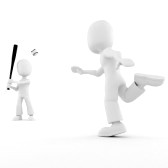 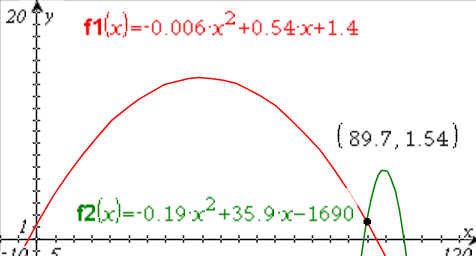 The ball was caught at a height of 1.54 m and a distance of 89.7 m from home plate.
8.1.13
Solve a System of Linear-Quadratic Systems
Determine the value(s) for b that would result in the linear-quadratic system y = x2 + 3x + 1 and y = –x – b having 
One point of intersection.
Two points of intersection.
c)   No points of intersection
Use the gsp file to manipulate the line y = –x – b to determine the points of intersection.
a)  For one point of intersection, b = 3.
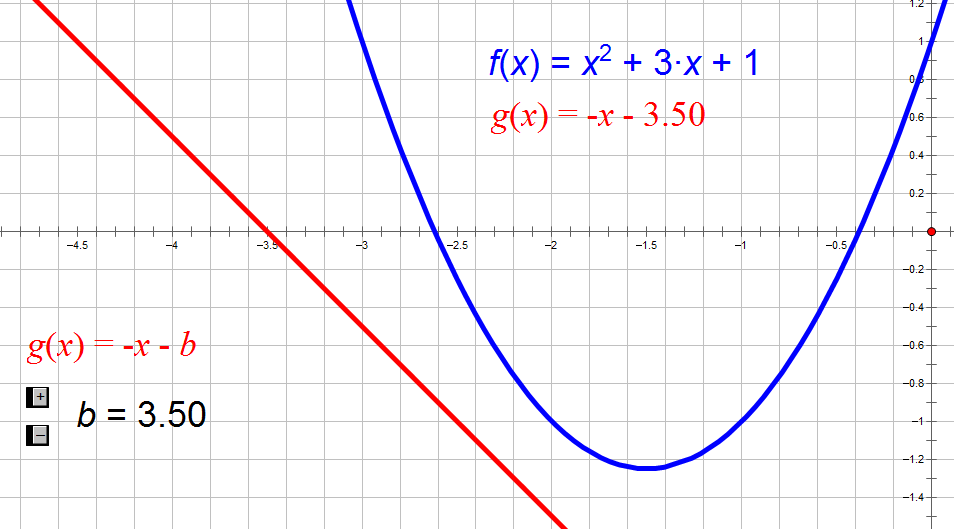 b)  For two points of intersection, b < 3.
c)  For no points of intersection, b > 3.
How can we determine these values algebraically?
8.1.8
Algebraically
Determine the value(s) for b that would result in the linear-quadratic system y = x2 + 3x + 1 and y = –x – b having 
One point of intersection.
Two points of intersection.
c)   No points of intersection
b2 - 4ac = 0
b2 - 4ac > 0
b2 - 4ac < 0
The solution is where the two expressions are equal.
Use the discriminant
Assignment
Suggested Questions
Page 435:
1, 3, 4a,c,d, 5a,e, 7b, 8, 10, 13, 14